Pronunciation
æ vs ɛ
http://www.youtube.com/watch?v=y5czC8HBEfo
American English Vowels
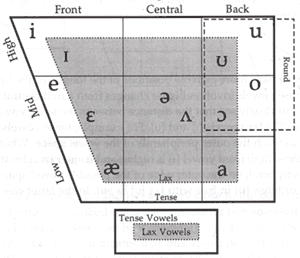 Front Vowel Practice
http://www.uiowa.edu/~acadtech/phonetics/#